Муниципальное бюджетное общеобразовательное учреждение средняя общеобразовательная школа №37 ст. Алексеевской муниципального образования Тихорецкий район имени Заслуженного учителя Кубани Николая Федоровича Браткова
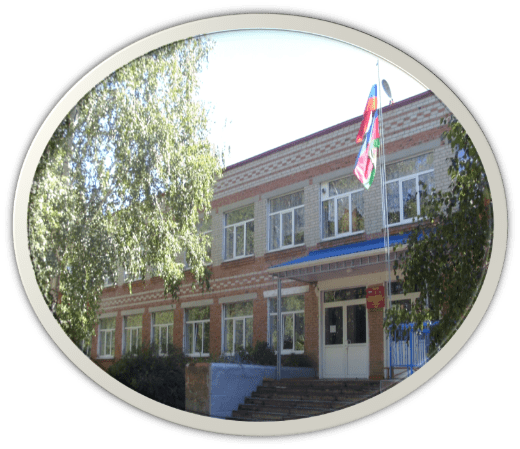 ОТЧЁТ
краевой инновационной площадки (КИП-2019)
за 2020 год  по теме:  
«Развитие ученического волонтерского движения по профориентации «ПРОФSTALKER» на основе сетевого взаимодействия как условие формирования мотивации профессионального самоопределения обучающихся»
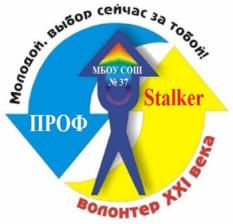 Автор и руководитель проекта: Панченко Светлана Анатольевна, 
кандидат психологических наук,                           
директор МБОУ СОШ № 37                           ст. Алексеевской
Проект «Развитие ученического волонтерского движения по профориентации «ПрофSTALKER» на основе сетевого взаимодействия как условие формирования мотивации профессионального самоопределения обучающихся»
Организация ученического волонтерского движения по профориентации, использование ресурсов сетевого взаимодействия для его развития позволит повысить мотивацию профессионального самоопределения обучающихся,  уровень осознанности профессионального выбора
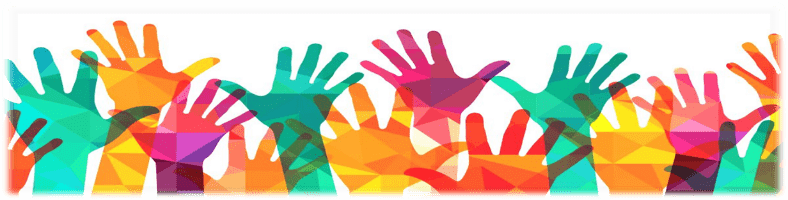 Проблемы профессионального самоопределения выпускников
отсутствие осознанного выбора будущей профессии выпускниками школ


выпускники СУЗов и ВУЗов не идут работать по специальности




Создание условий для  осознанного профессионального самоопределения на уровне общего образования
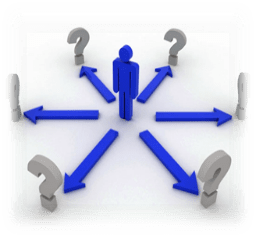 ПРИЧИНА
РЕЗУЛЬТАТ
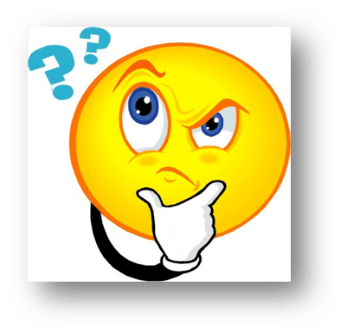 Пути решения проблемы
МОДЕЛЬ формирования мотивации профессионального самоопределения обучающихся  МБОУ СОШ № 37 ст.Алексеевской
Ранняя профилизация обучения через реализацию пропедевтики и расширение возможностей изучения учебных предметов в рамках внеурочной деятельности на уровне основного общего образования
 


Муниципальная экспериментальная площадка «Социальные практики и социальные пробы в рамках ранней профилизации и профильного обучения как условие формирования мотивации профессионального самоопределения обучающихся»                 

  


Краевая инновационная площадка Развитие ученического волонтерского движения по профориентации «ПРОФSTALKER» на основе сетевого взаимодействия как условие формирования мотивации профессионального самоопределения обучающихся



Предпрофильная подготовка: программа проектной деятельности «Школа волонтеров по профориентации»



Профильное обучение: программа внеурочной деятельности «Школа волонтеров по профориентации»




Профильные ВУЗ, СУЗ
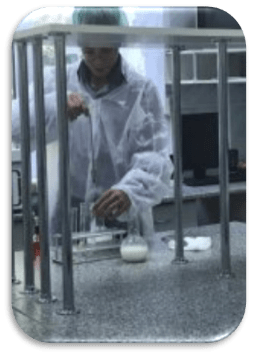 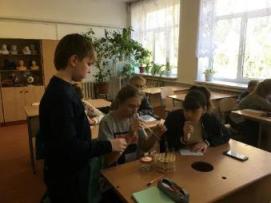 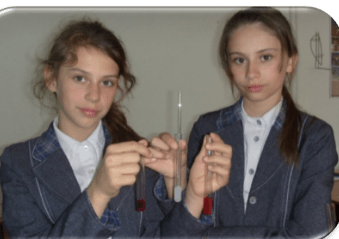 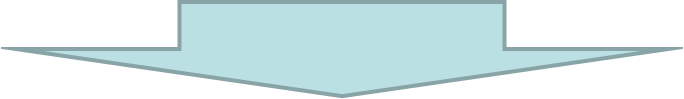 Основная идея инновационного проекта
В основе разработки проекта лежит идея создания и развития ученического волонтерского движения по профориентации «ПрофSTALKER» на основе сетевого взаимодействия. 
Главный принцип его деятельности: «Дети – детям».
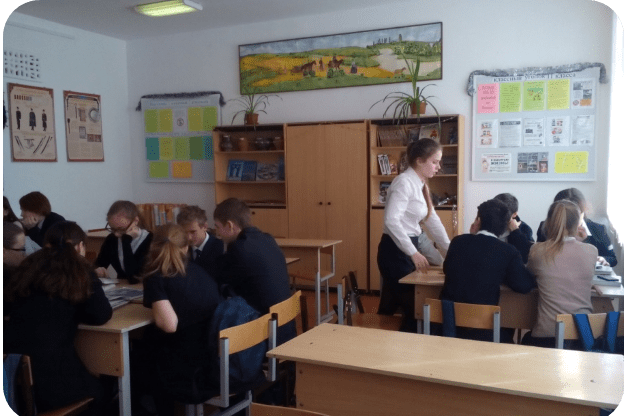 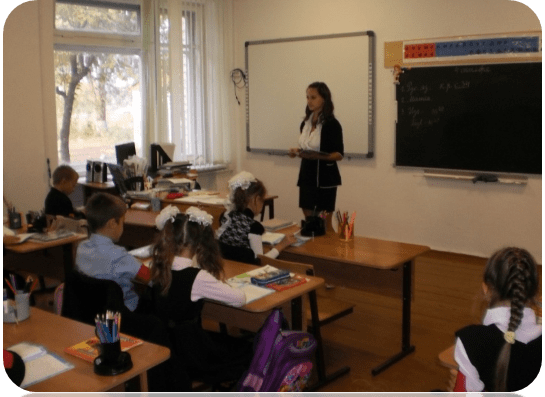 Инновационный продукт:
Методы реализации проекта:
Метод геймификации: вовлечение в деятельность через игровые процессы, дающие возможность моделировать своё будущее, использование информационных технологий, онлайн-сервисов, игровых имитаций.
Метод рефлексии: формирование осознанности, анализ своей деятельность, обсуждение, обратная связь наряду с анализом.
Метод социальных проб и практик: в зависимости от этапа самоопределения используются игровые, учебные, учебно-профессиональные и профессиональные пробы;
Технология форсайт: формирование образа будущего.
Технология тьюторства: помощь в профессиональном самоопределении.
модель организации ученического волонтерского движения по профориентации на основе сетевого взаимодействия, тиражирование которой будет осуществляться, в том числе, и с использованием Интернет-ресурсов
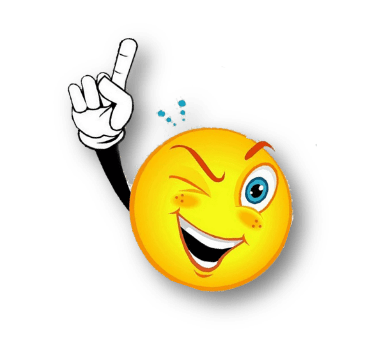 Как реализовать эту идею?
Механизм реализации
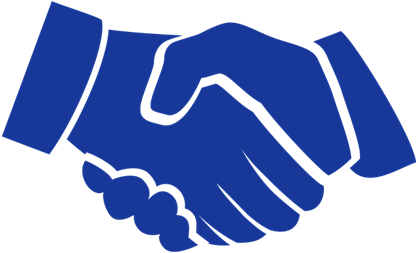 Модель формирования мотивации профессионального самоопределения обучающихся
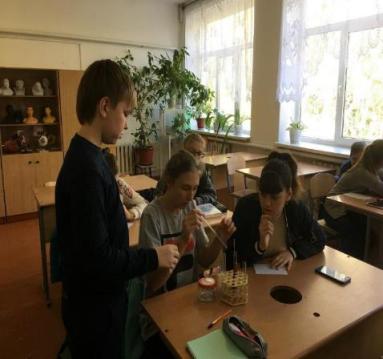 Схема сетевого методического взаимодействия
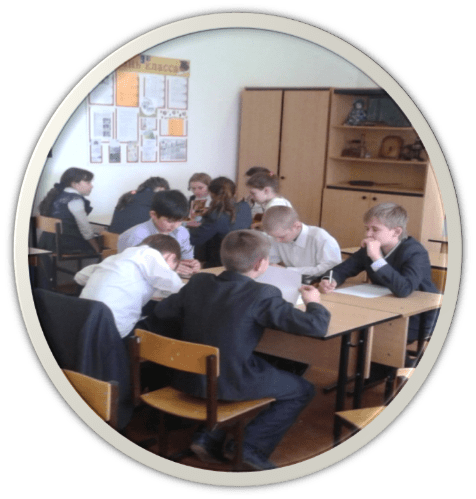 Сетевое взаимодействие в рамках реализации проекта, профессионального самоопределения школьников
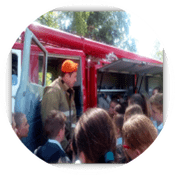 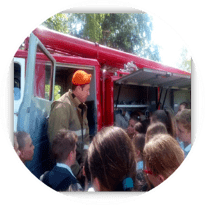 Критерии оценки реализации проекта
количество обучающихся, охваченных волонтерским движением по профориентации;
количество проведенных волонтерами по профориентации мероприятий, охват ими детей различных возрастных категорий;
количество методических разработок, проектов профориентационной работы, созданных участниками проекта;
активность работы Интернет-сообщества волонтерского движения по профориентации;
снижение числа социально дезадаптированных учащихся через привлечение их к волонтерской деятельности.
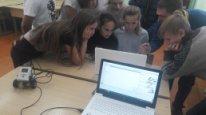 Заключены соглашения о сотрудничестве с образовательными учреждениями края;
Разработана нормативная документация – Положение об ученическом волонтерском движении по профориентации;
Определены варианты включения этого направления деятельности в учебный план ОО, разработаны программы учебных курсов по обучению волонтеров по профориентации в рамках предпрофильной подготовки и профильного обучения;
Запушены долгосрочные онлайн проекты волонтеров по профориентации;
Создана Интернет площадка «ПрофStalker» https://vk.com/club195050022 ;
Реализуются программы «Школа волонтеров по профориентации» в онлайн и офлайн форматах;
Организованы социальные пробы и практики в процессе обучения волонтеров по профориентации
Результаты реализации КИП в 2020 году
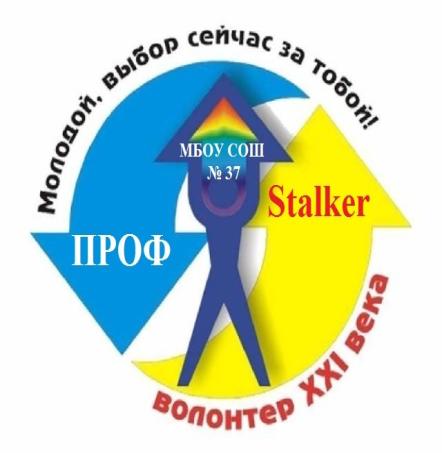 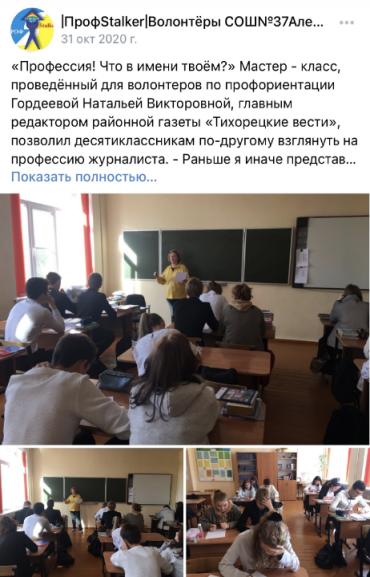 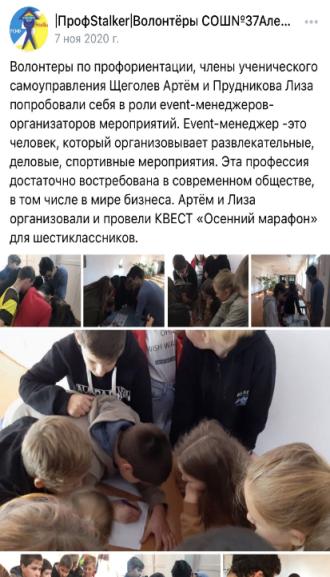 Социальные пробы и практики в процессе обучения волонтеров по профориентации
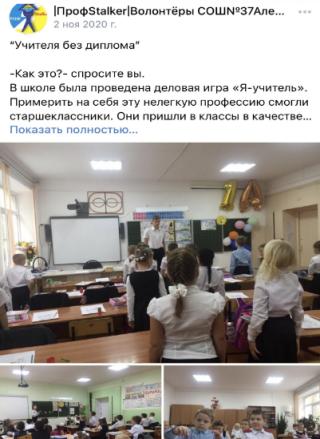 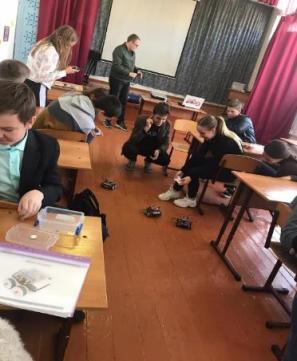 Обучение волонтеров по профориентации через участие в федеральных проектах, направленных на раннюю профилизацию: «Проектория», «Билет в будущее» и др.
В 2021 году запланировано вступление образовательной организации в федеральный проект «Точка роста».
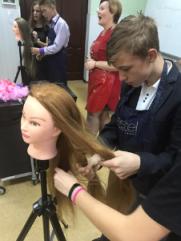 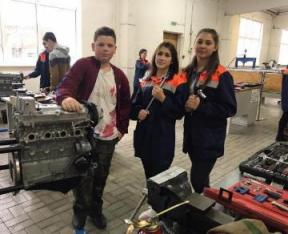 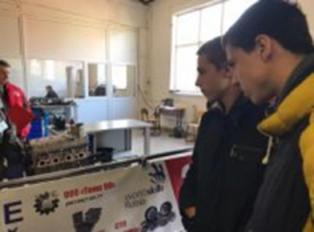 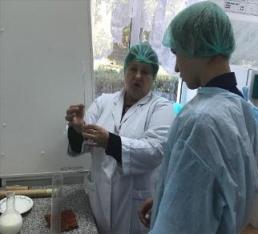 Онлайн «Школа волонтеров по профориентации»: летняя, осенняя, зимняя сессии
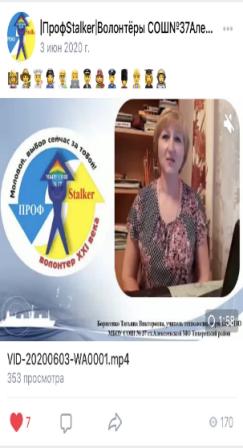 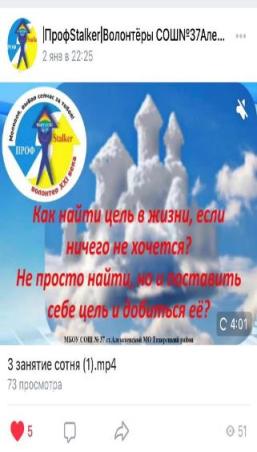 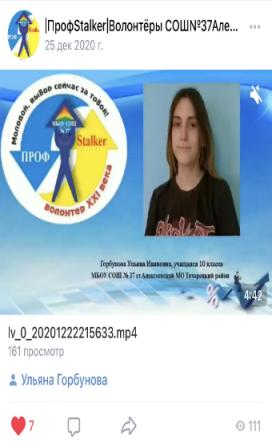 Реализация инновационного проекта: Интернет площадка «Профstalker» https://vk.com/club195050022
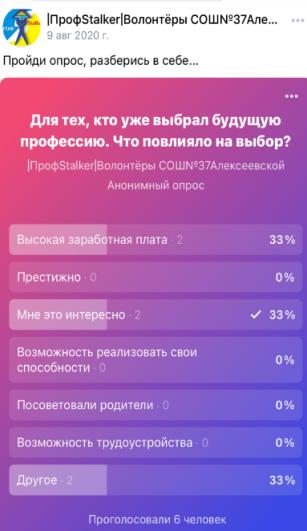 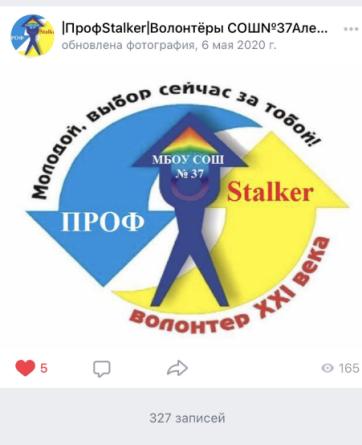 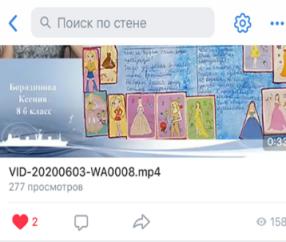 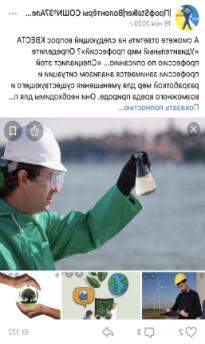 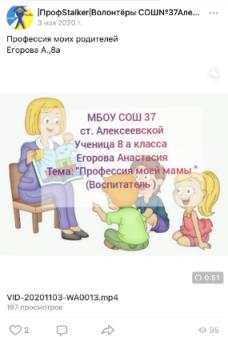 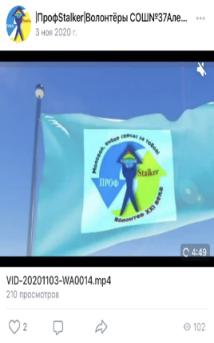 Реализация инновационного проекта: Интернет площадка «Профstalker» https://vk.com/club195050022
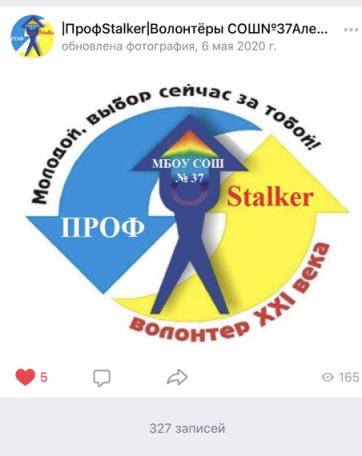 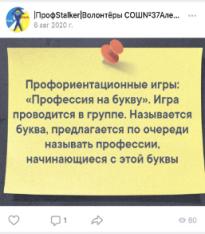 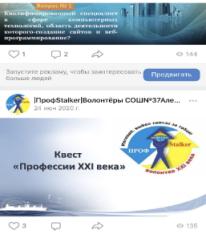 Долгосрочный проект «Моя будущая профессия» https://vk.com/club195050022
Долгосрочный проект «Моя будущая профессия» https://vk.com/club195050022
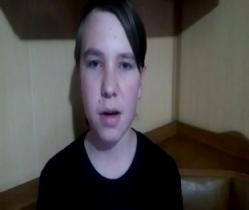 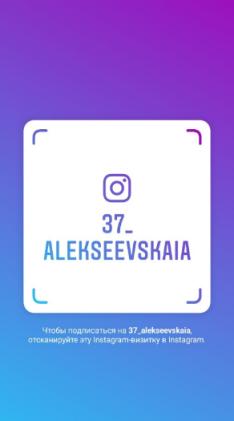 https://www.instagram.com/37_alekseevskaia?r=nametag
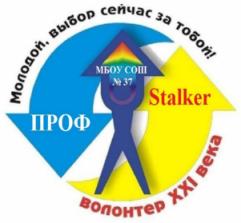 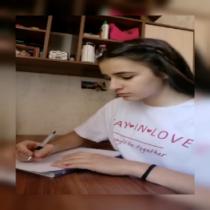 Трансляция опыта реализации проекта
Онлайн семинар «Волонтерские практики в системе профориентации школьников»
Форум «Сильные идеи для нового времени» Агентства стратегических инициатив 
ТОП-1000 Представление идеи в «Точке кипения» в г. Краснодар https://vk.com/wall-33050443_24557
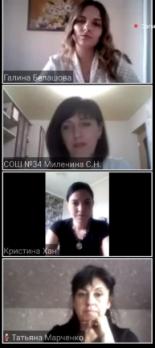 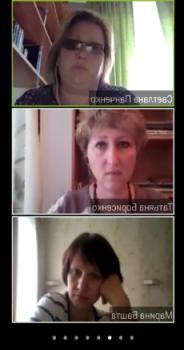 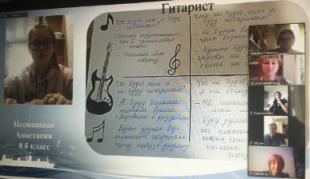 Трансляция опыта реализации проекта
Деловая игра «Я-учитель»
Новые формы профессионального самоопределения обучающихся
Методические рекомендации по организации деловой игры опубликованы в информационно-методическом журнале «Педагогический вестник Кубани»1/2020
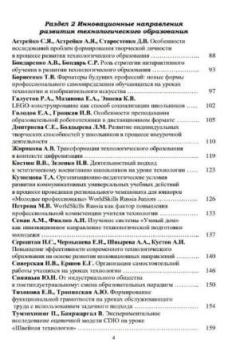 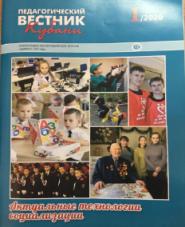 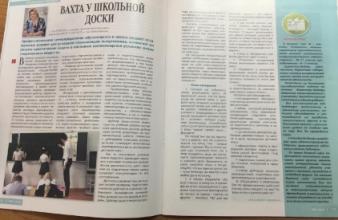 Спасибо за внимание!
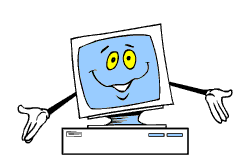